МУНИЦИПАЛЬНОЕ КАЗЕННОЕ ДОШКОЛЬНОЕ ОБРАЗОВАТЕЛЬНОЕ УЧРЕЖДЕНИЕ ИСКИТИМСКОГО РАЙОНА НОВОСИБИРСКОЙ ОБЛАСТИ ДЕТСКИЙ САД КОМБИНИРОВАННОГО ВИДА «КРАСНАЯ ШАПОЧКА» Р.П. ЛИНЕВО
«Год семьи-2024»
Работа с родителями 
гр. « Почемучки»





Герцог Нина Андреевна, воспитатель  высшей квалификационной категории






 Герцог Нина Андреевна, воспитатель  высшей квалификационной категории
Активное участие родителей в проектах:
Проект «Чудо тыковка»
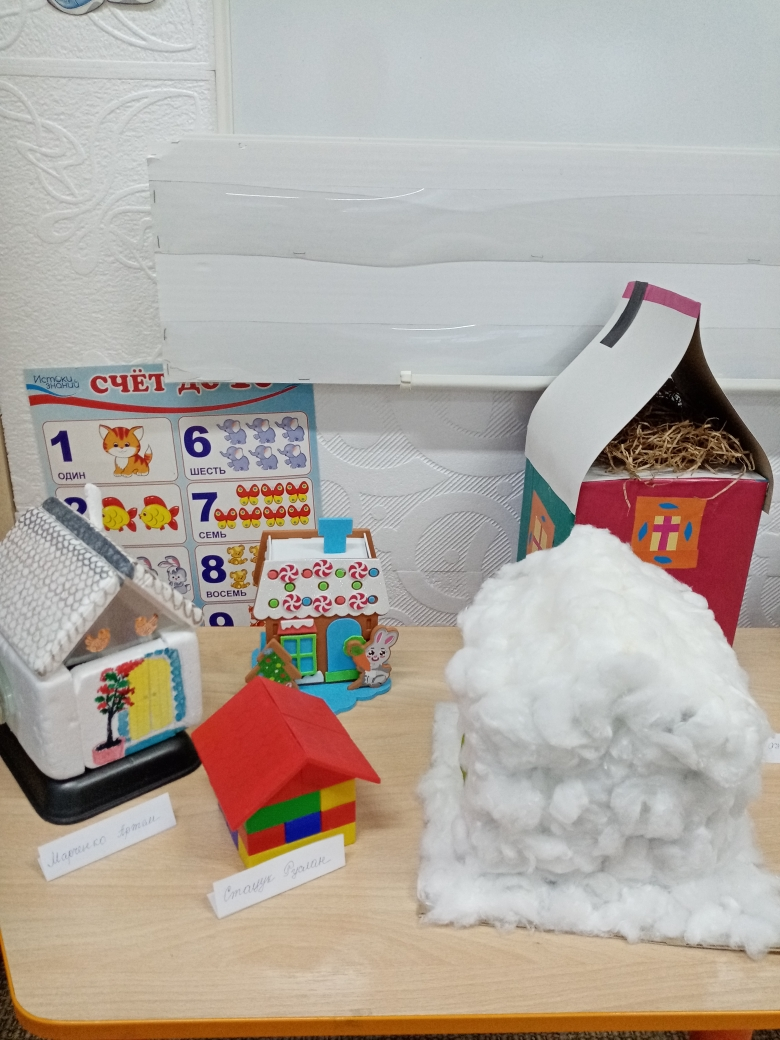 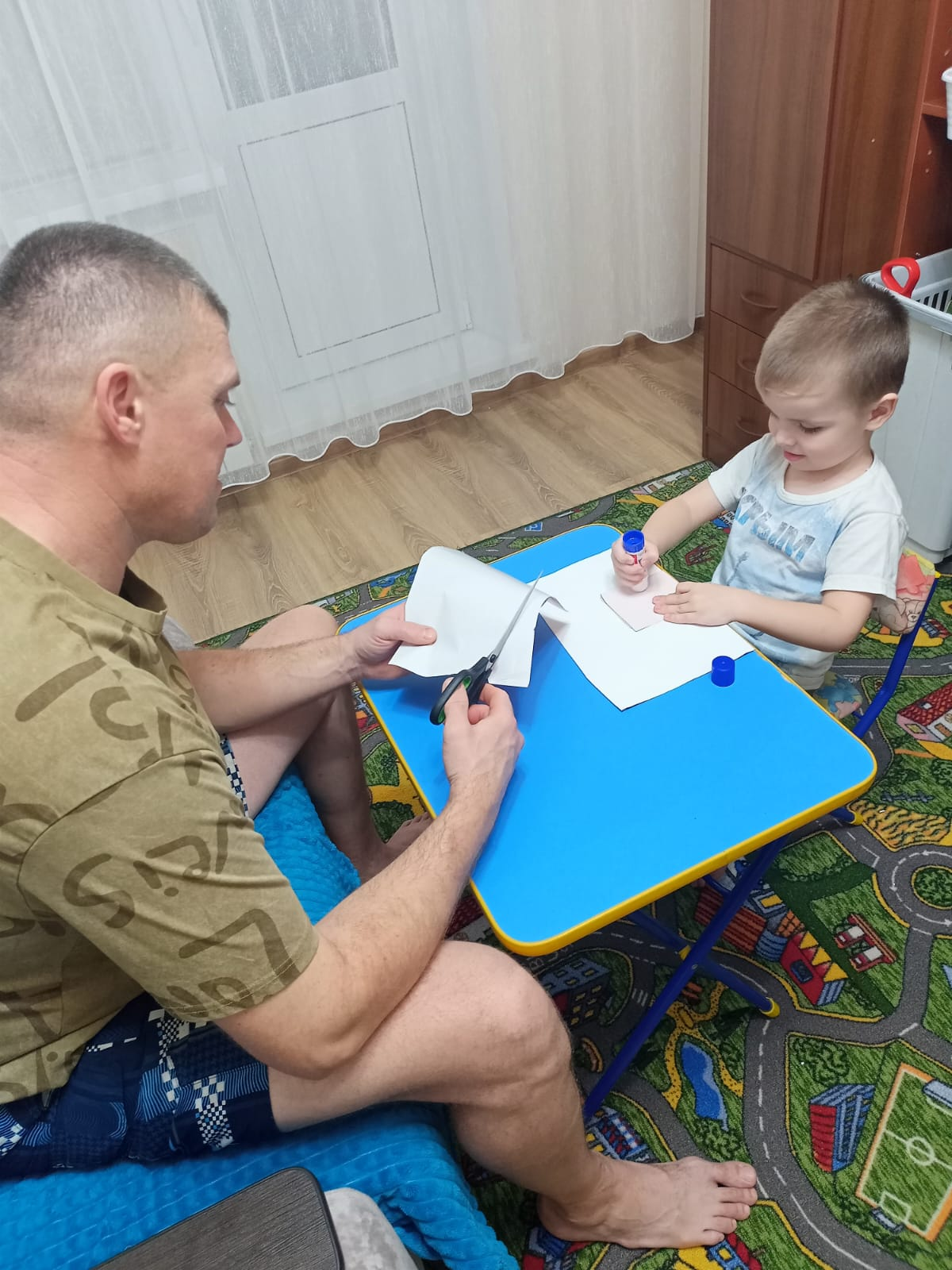 Проект« Домик для семьи»
Помощь приюту «Созвездие Сибирских псов»
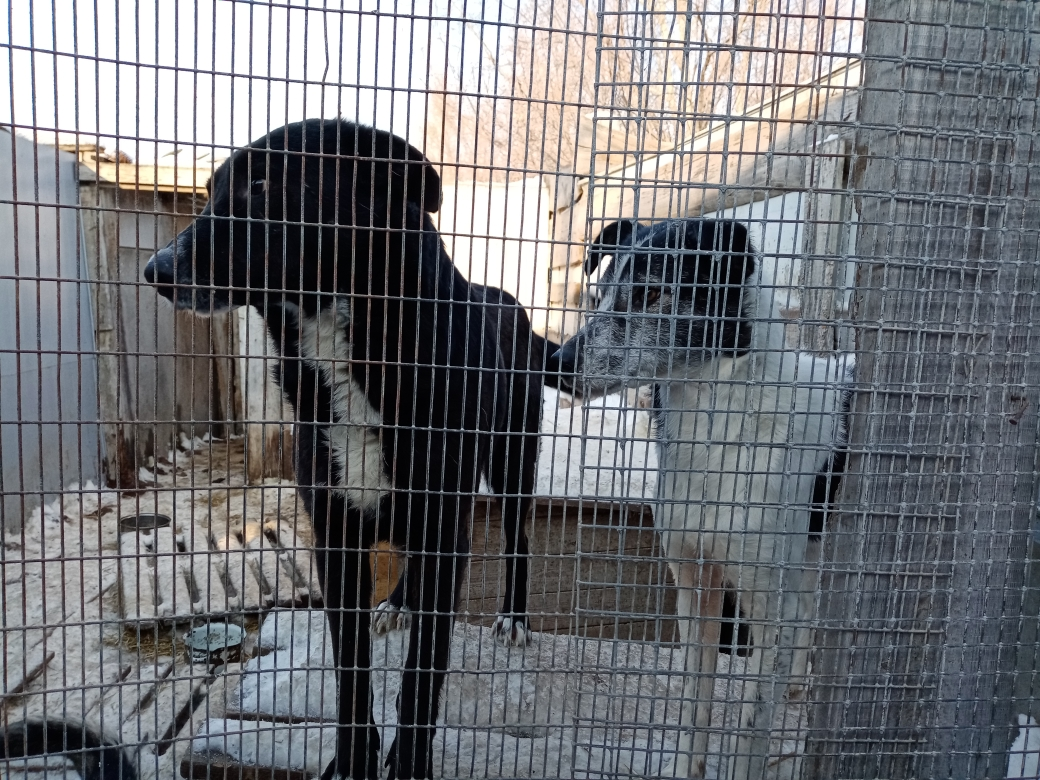 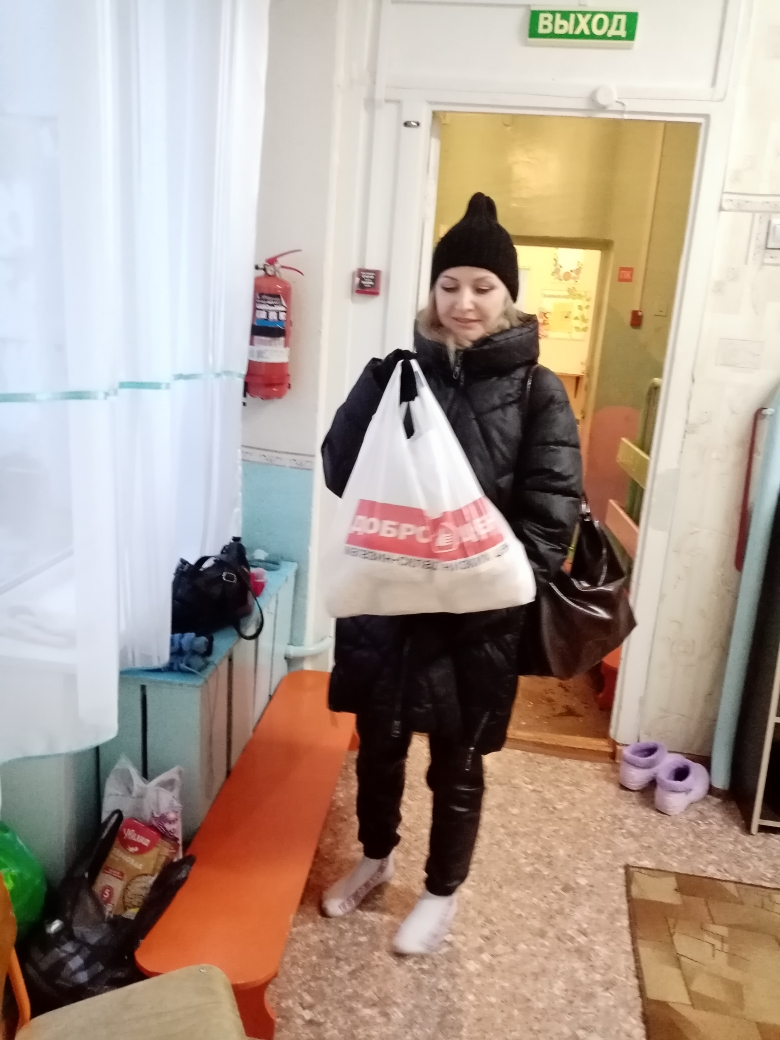 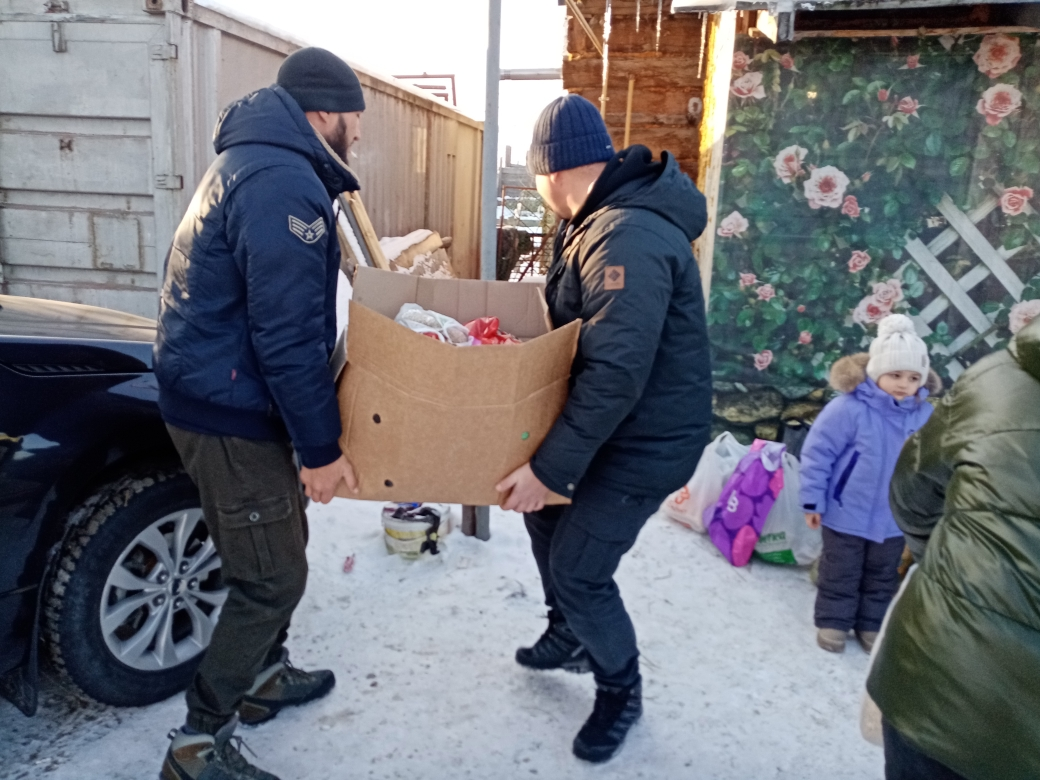 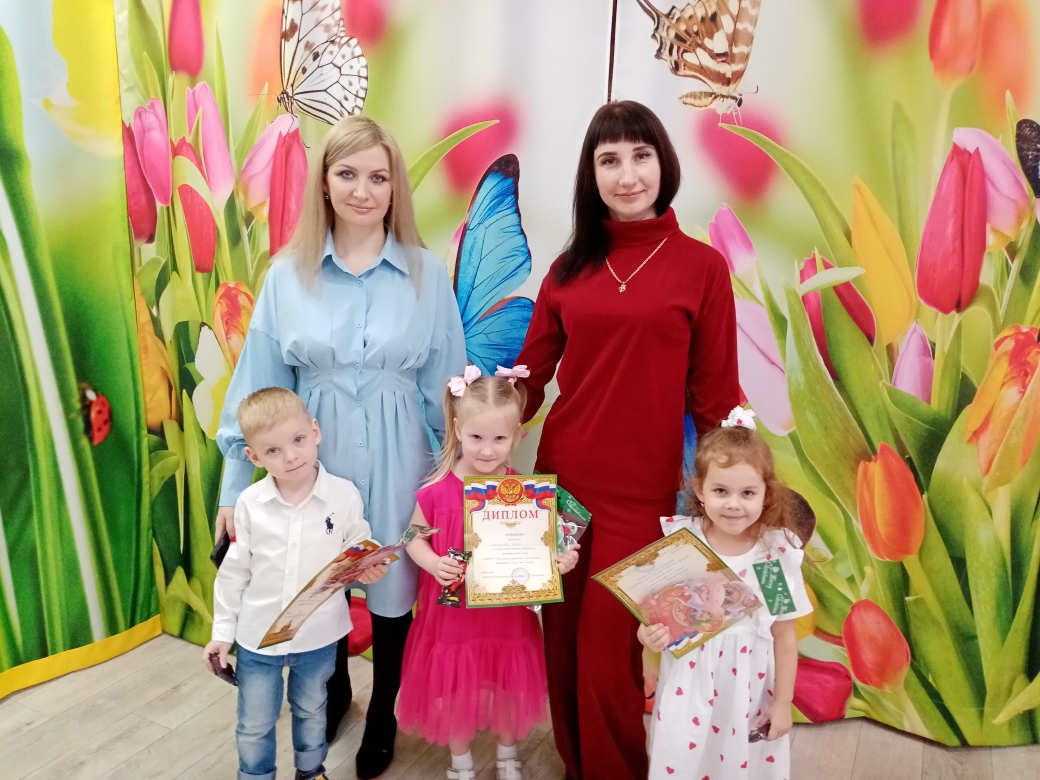 Конкурс чтецов к «Дню матери»
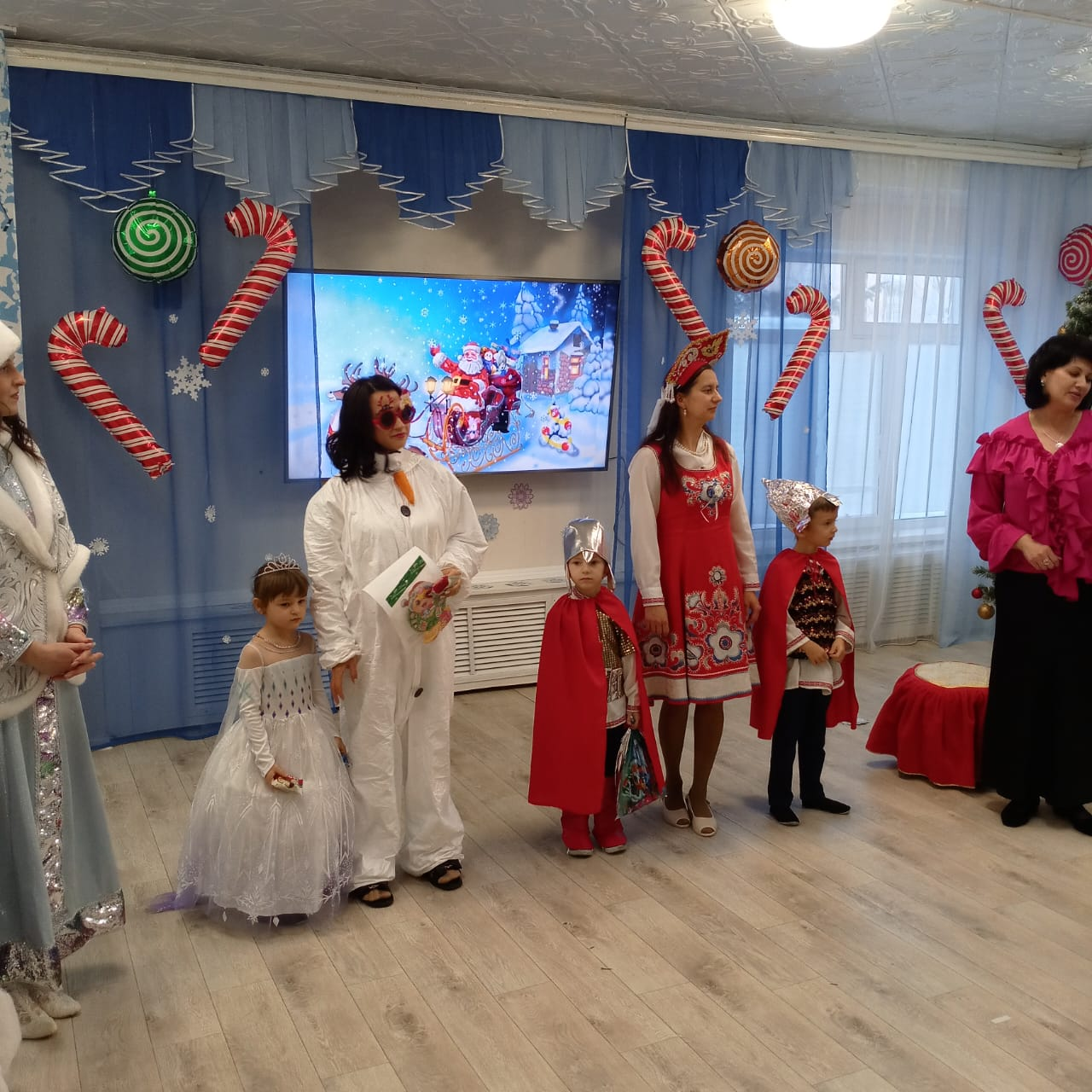 Фестиваль новогодних  костюмов
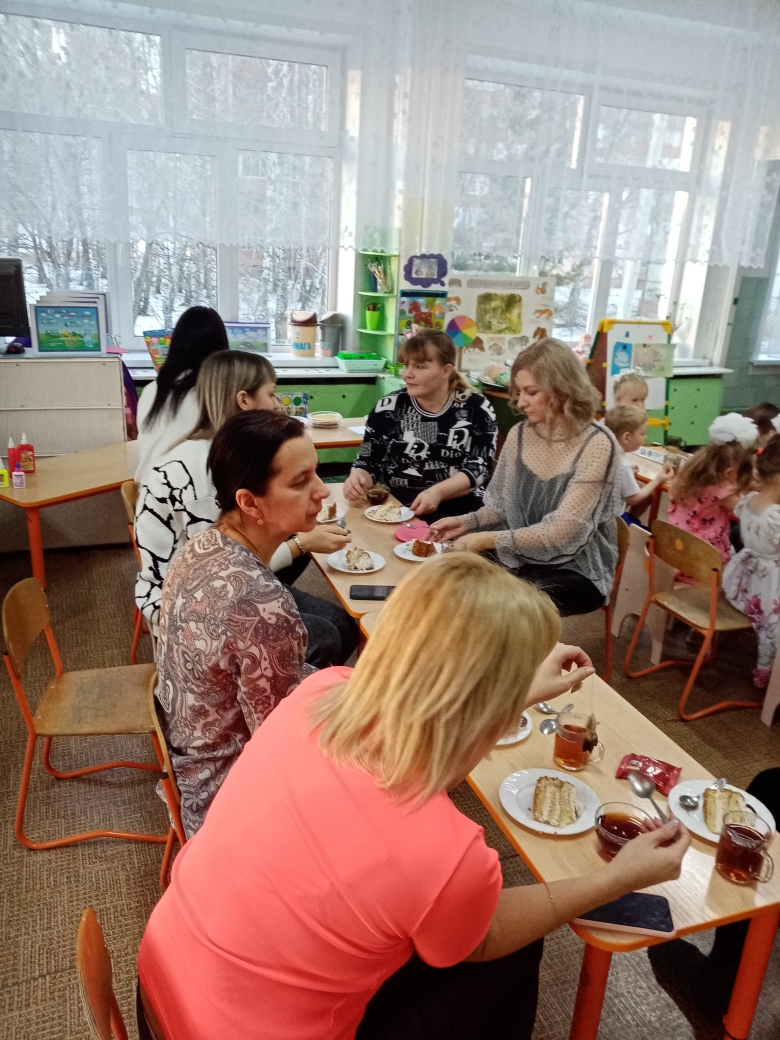 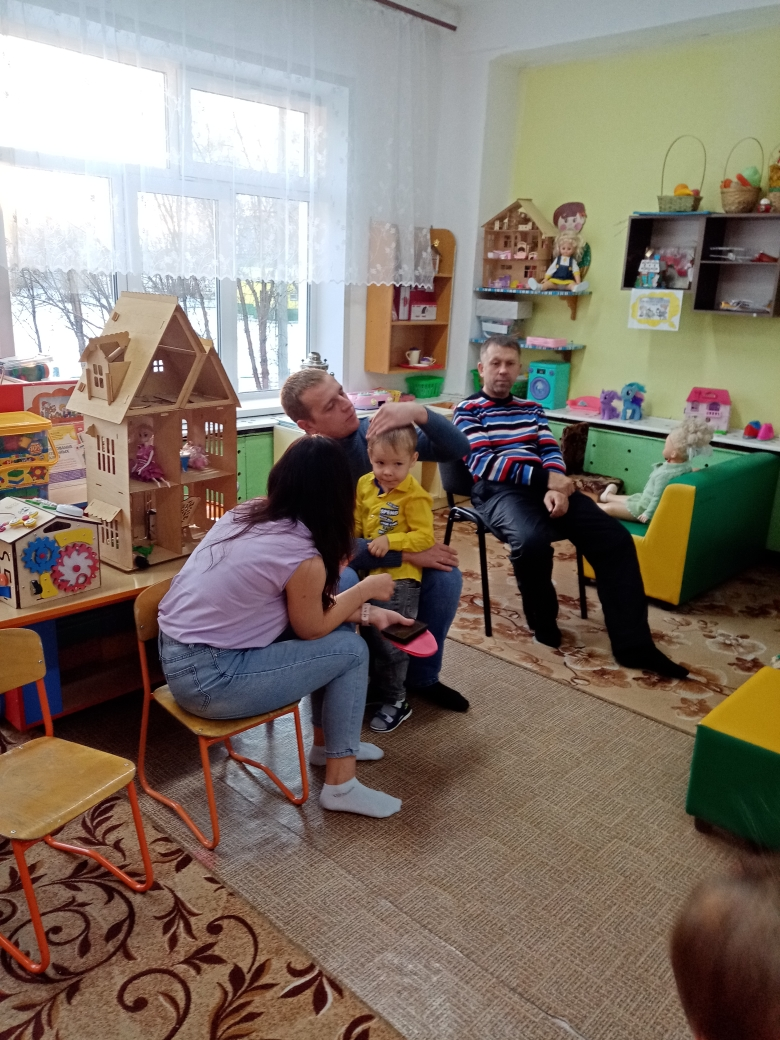 «Семейные посиделки»